Sieira J, Brugada P
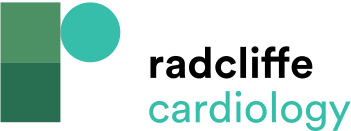 Risk of Arrhythmic Events by Inducible Ventricular Arrhythmias According to Kaplan-Meier Method
Citation: Arrhythmia & Electrophysiology Review 2016;5(3):164–9
https://doi.org/10.15420/aer.2016:22:3
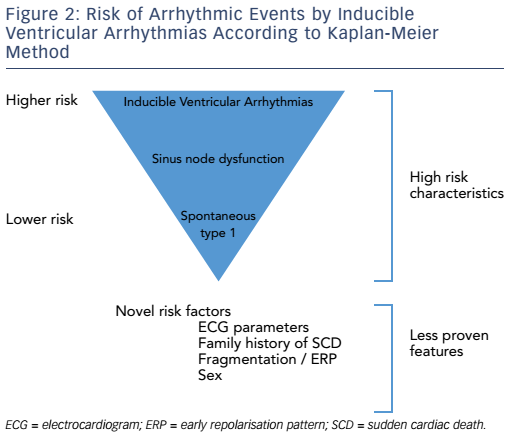